ЧЕЛОВЕК И ИНФОРМАЦИЯ
Учитель информатики: 
Куразова Лаура Казбековна 
МБОУ СОШ №2 с. Кизляр
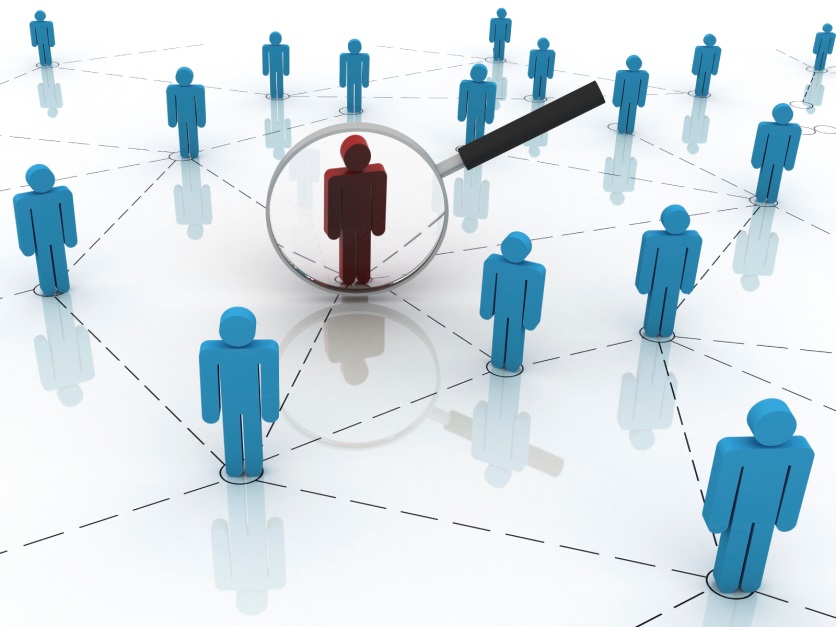 Человек и информация
Природа одарила человека пятью
 органами чувств. 
Для того, что бы он мог 
воспринимать информацию.
Органы чувств:
Глаза; 
Уши; 
Нос;
Язык; 
Кожа.
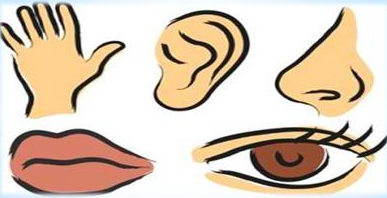 В зависимости от того, какими органами чувств информация воспринимается, её называют:
Зрительная информация; 
Слуховая информация; 
Обонятельная информация; 
Вкусовая информация; 
Осязательная информация.
Зрительная информация
Чтобы получить зрительную информацию о предмете не нужно прикасаться к нему.
Для описания восприятия зрительной информации мы используем такие слова:  яркий, красочный, большой и т.д.
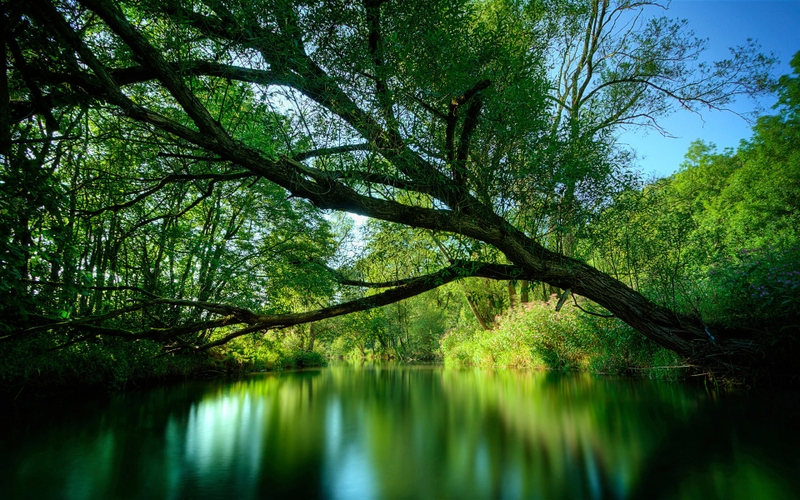 Слуховая информация
Звуки бывают резкими, громкими, мелодичными, высокими, низкими и т.д.
Обонятельная информация
По запаху можно из далека определить,  что готовится на кухне.
Даже в темноте можно по запаху определить розу от ландыша, не прикасаясь к ним. 
Запахи бывает приятные и неприятные.
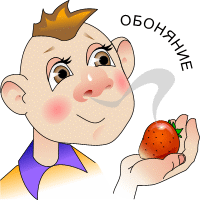 Вкусовая информация
Пища на вкус бывает сладкой, кислой, соленной, горькой.
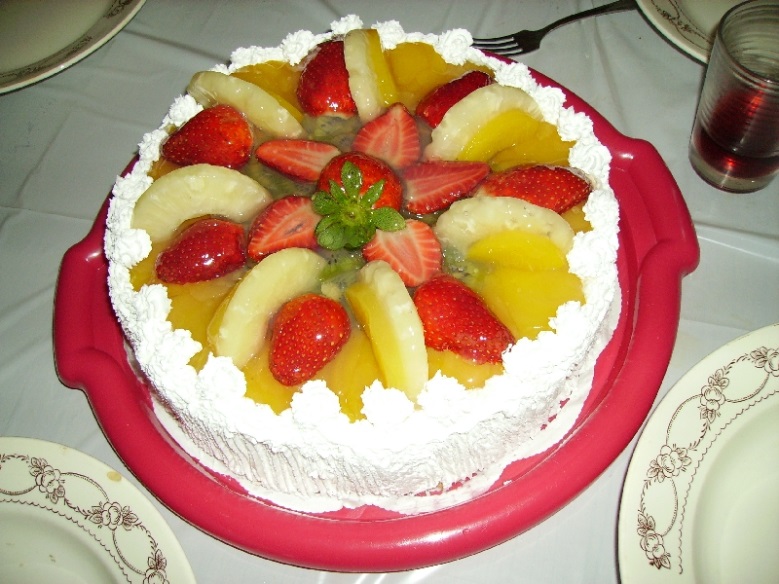 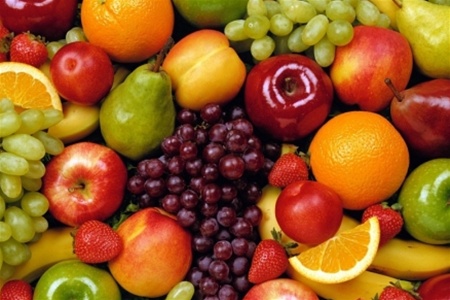 Осязательная информация
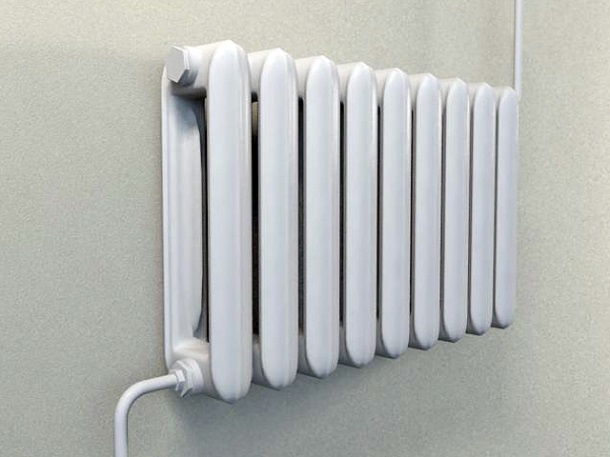 Прикоснувшись к предмету,  можно узнать: горячий он или холодный, гладкий или шершавый.
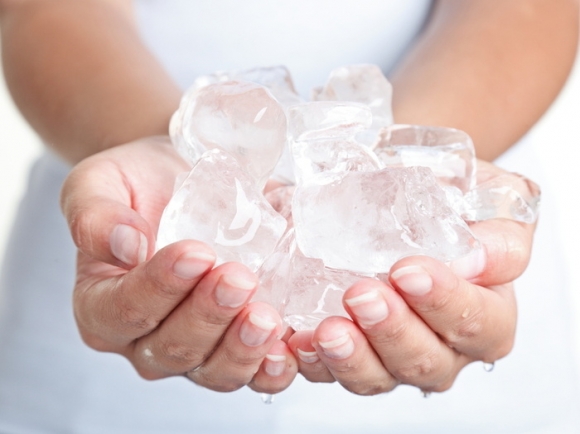